KINES 80
Chapter 2
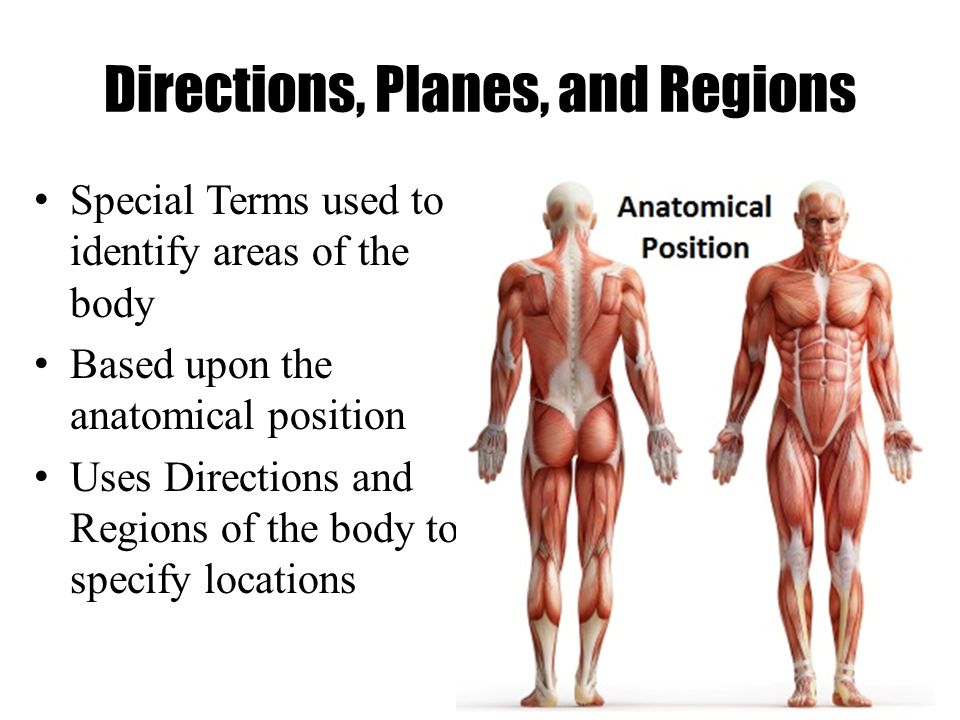 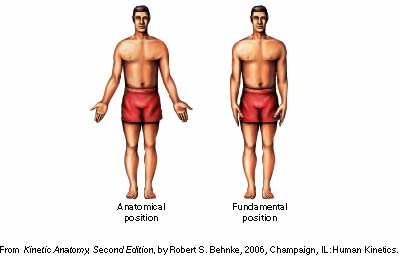 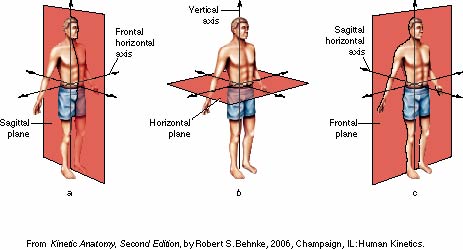 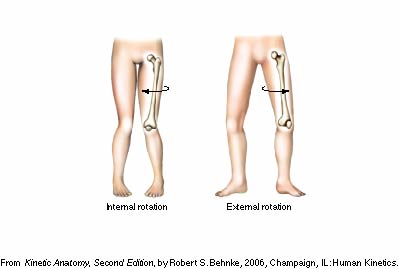 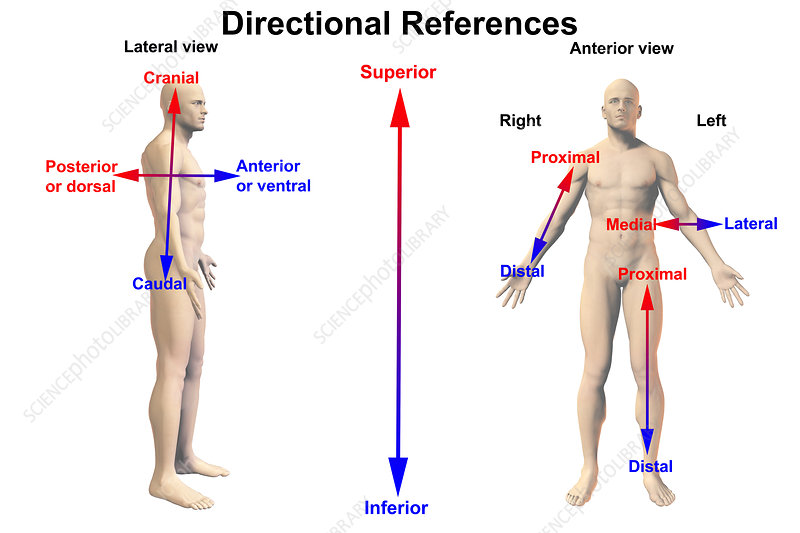 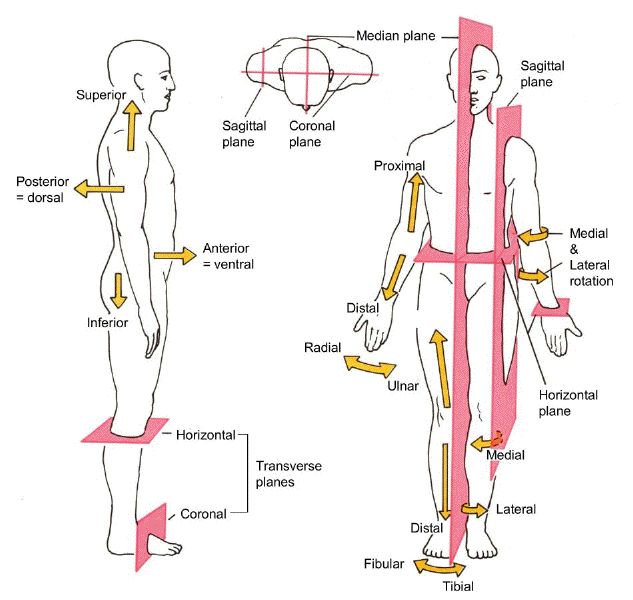 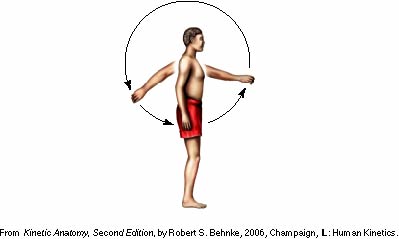 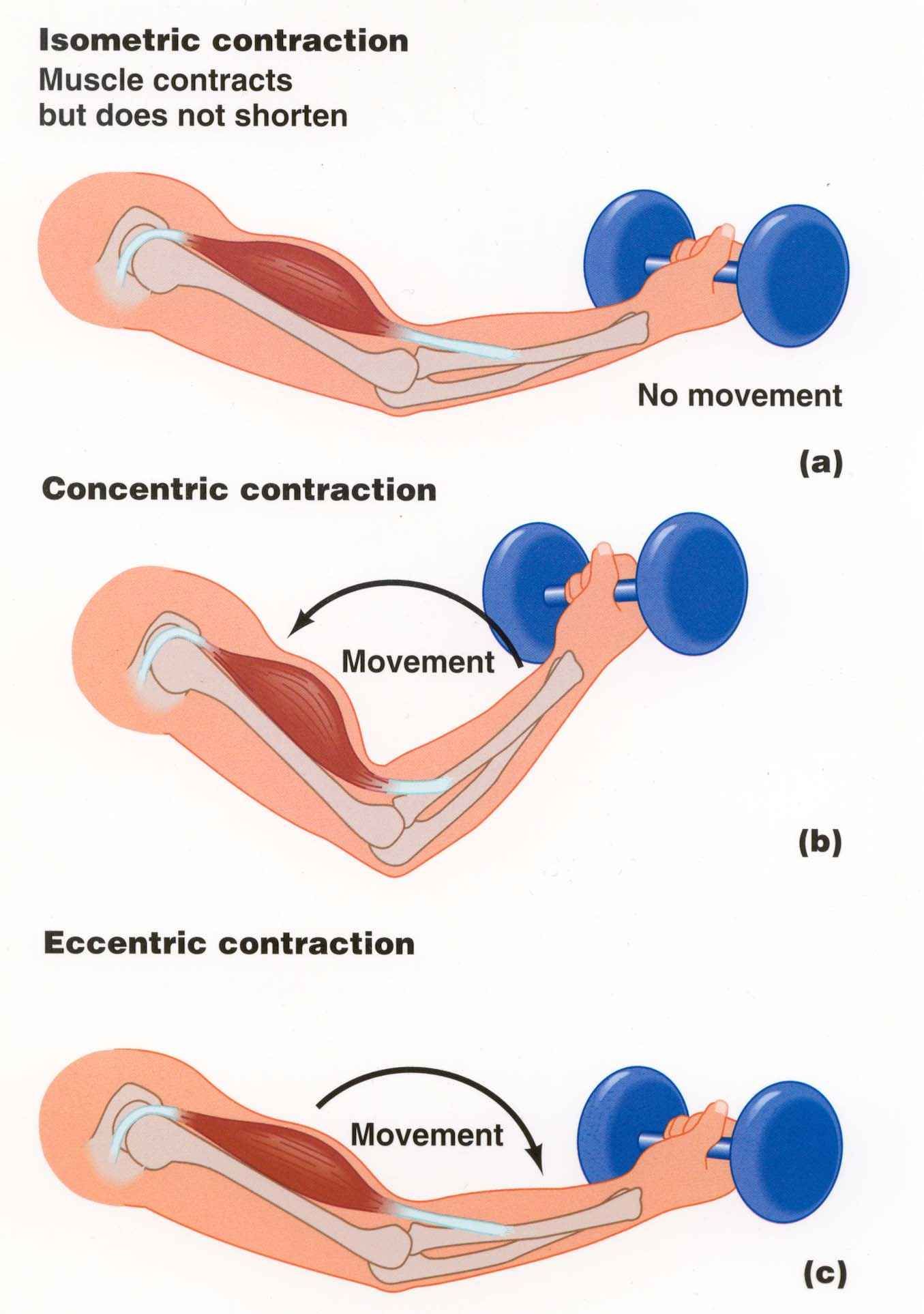